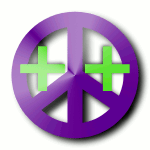 craigslist++
sean anastasi
joseph chen
tatiana gershanovich
andreas sekine
cse454 craigslist++
our goal
to enhance craigslist’s interface
show related items also being sold at craigslist
show related items from other third-party sites
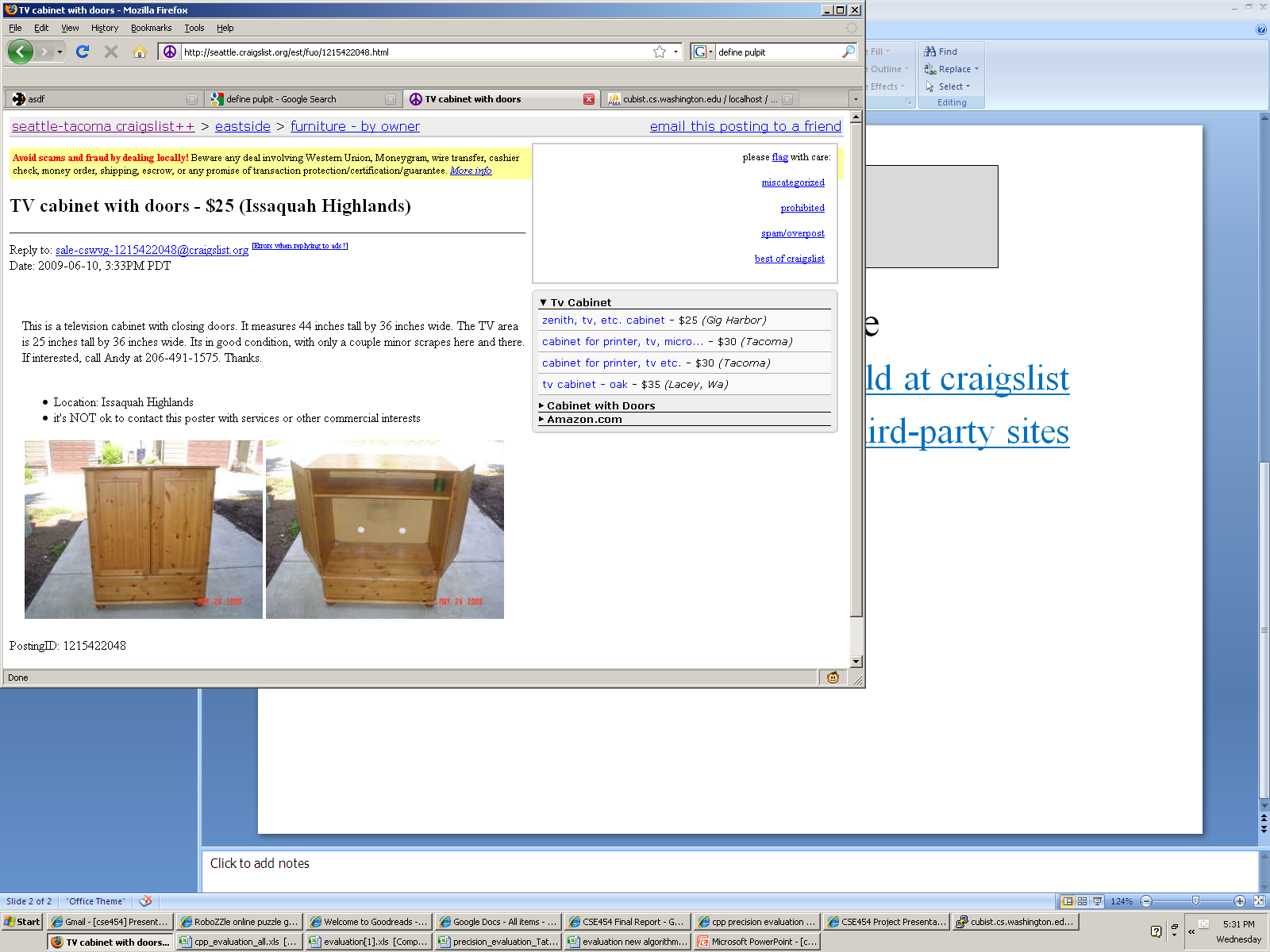 cse454 craigslist++
how we do it
main components
crawler (heretrix)
clusterer (carrot2)
relevance sorting
user interface (greasemonkey)
other stuff
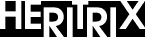 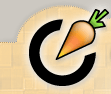 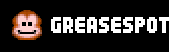 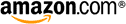 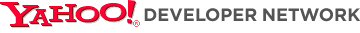 cse454 craigslist++
crawler
specific crawling needs
volatile data
questionable legalities
heritrix
only crawling one domain
problematic setup
our setup
2 crawlers for new posts, 1 cleaner
cse454 craigslist++
clusterer
Carrot2
 what to cluster (title, body or title + body)?
need of reclustering and combination

WordNet
 combination of synonym clusters
cse454 craigslist++
relevance sorting
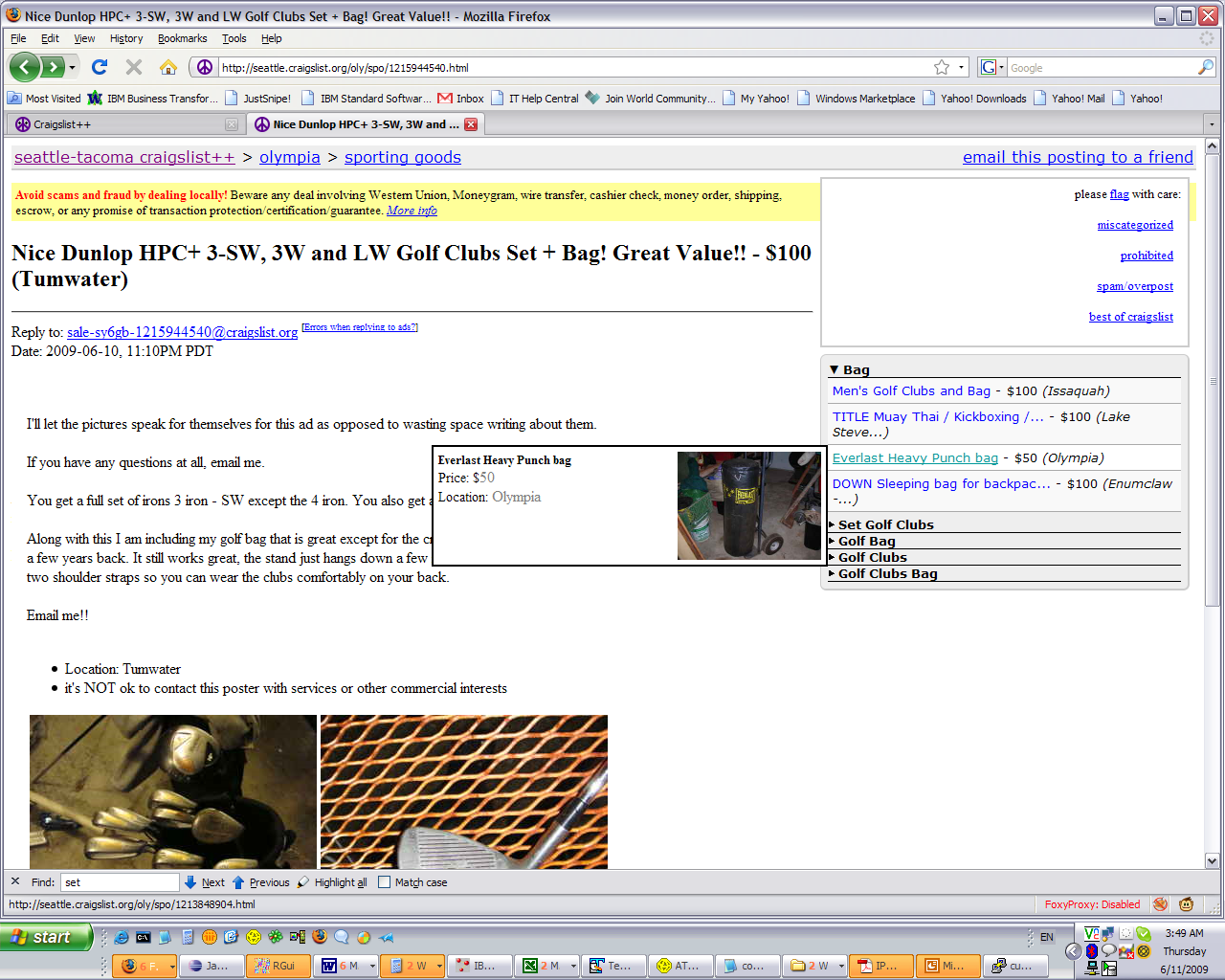 cse454 craigslist++
relevance sorting (cont.)
cse454 craigslist++
user interface
greasemonkey
show related posts (grouped by clusters)
show which items have data
jquery
folding item lists
mouseover details/images
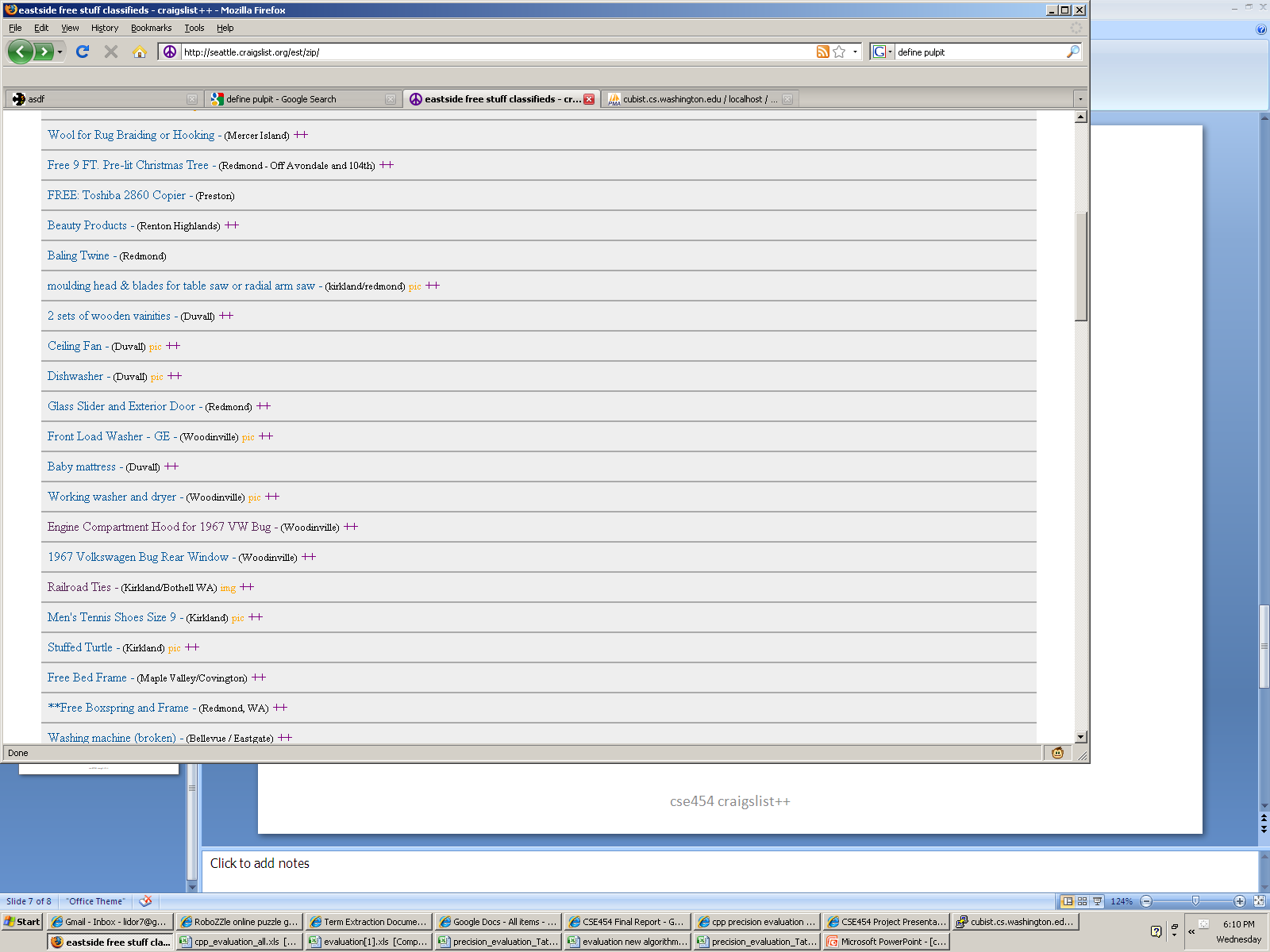 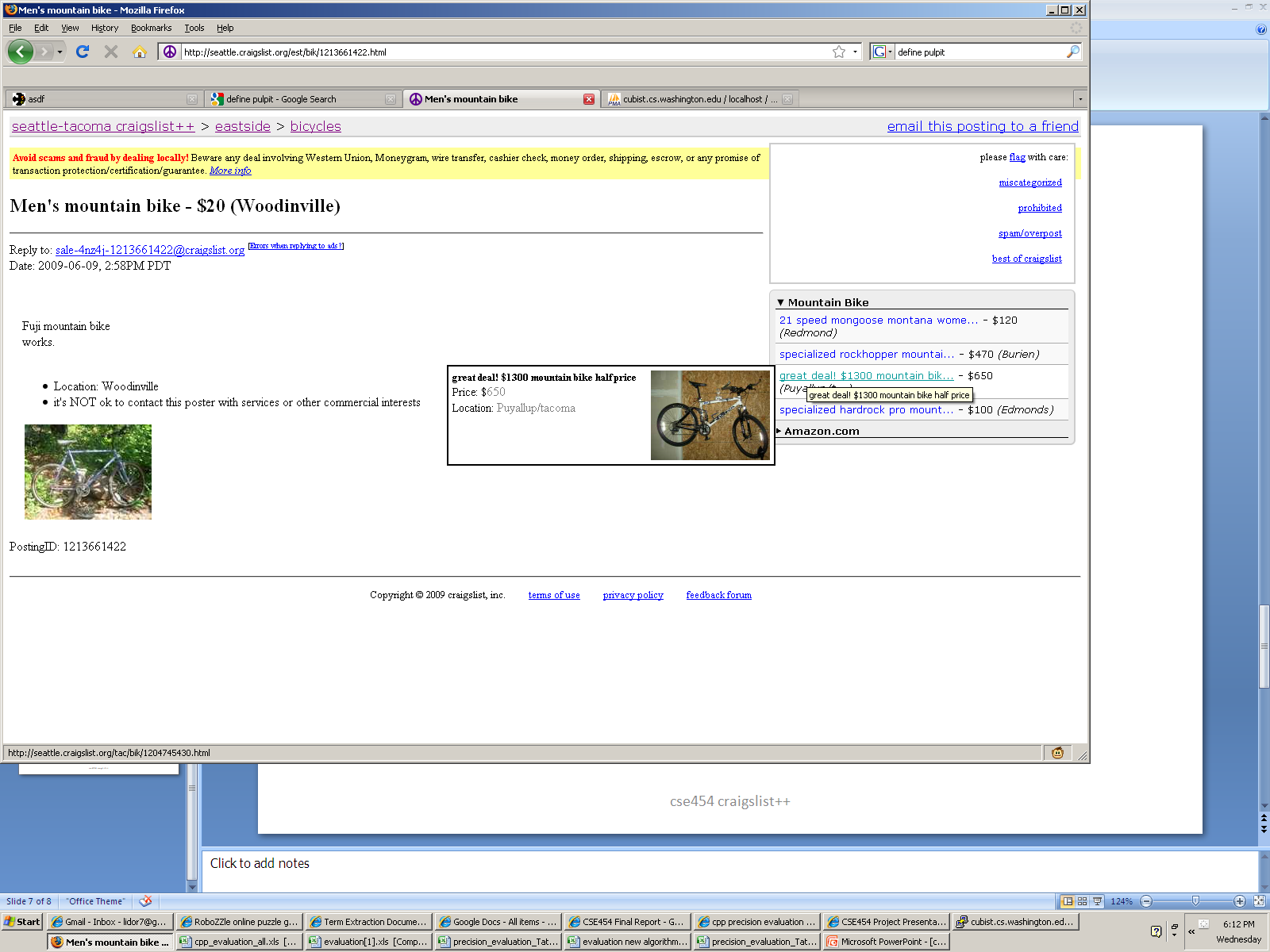 cse454 craigslist++
other
amazon product advertising api
yahoo term extraction
botnet
cse454 craigslist++
demo
greasemonkey plugin
https://addons.mozilla.org/en-US/firefox/addon/748
craigslist++ script
http://cubist.cs.washington.edu/~lidor7/craigslistpp.user.js
craigslist
http://seattle.craigslist.org/
cse454 craigslist++